Michel SCIENTIS
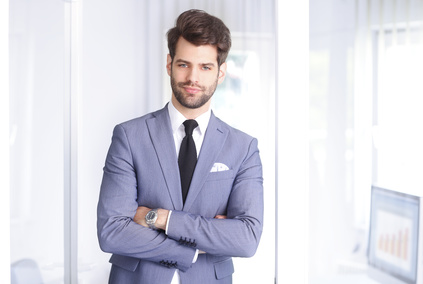 Data Scientist Senior avec 10 ans d'expérience en gestion de projets Data et Machine Learning
A propos de moi
Data scientist accompli avec une expertise significative dans l'interprétation et l'analyse des données. Compétences approfondies en programmation, algorithmes de machine learning, gestion de projets et leadership. A la recherche de nouveaux défis pour appliquer mes compétences en analyse et transformation de données en insights significatifs et en valeur d'affaire.
Contact
+336 01 02 03 04
votre.nom.prenom@gnail.com
Marseille, France
linkedin.com/votre-profil
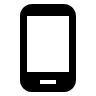 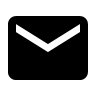 Expériences Professionnelles
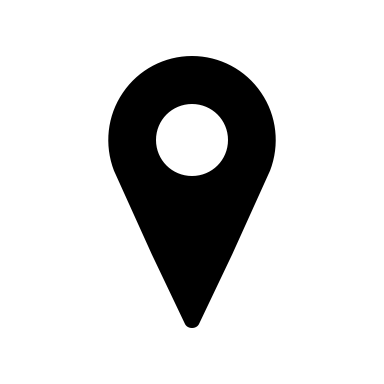 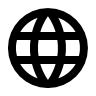 Data Scientist Senior, Datasia, Paris, France, 2019 – Présent

Gestion d'une équipe de 5 data scientists.
Développement et implémentation de modèles prédictifs et prescriptifs.
Création d'outils de visualisation de données pour aider les décideurs.

Data Scientist, BigData Corp, Paris, France, 2013-2019

Analyse de grandes bases de données pour fournir des insights d'affaires.
Développement de modèles de machine learning pour améliorer la prévision des ventes.
Collaboration avec l'équipe de développement de logiciels pour l'intégration des modèles dans les produits.
Formation & Certifications
Master en Informatique, Spécialité Data Science, Université Paris-Dauphine, 2008-2013.

Certification Professionnelle en Machine Learning, Coursera, 2014.
Langues
Qualités
Français (langue maternelle)
Anglais (C1 - Cadre européen commun de référence pour les langues)
Espagnol (B2 - Cadre européen commun de référence pour les langues)
Esprit analytique fort.
Autonome et proactif.
Excellentes compétences en communication.
Leadership et gestion d'équipe.
Souci du détail et rigueur.
Hobbies
Compétences
Marathon et course à pied.
Echecs.
Volontariat dans une association de promotion de la science auprès des jeunes.
Expert en Python et R.
Maîtrise des bases de données SQL et NoSQL.
Expérience avec les frameworks de machine learning (scikit-learn, TensorFlow, PyTorch).
Compétences en visualisation de données (Matplotlib, Seaborn, Tableau).
Gestion de projet agile.
Cher(e) Candidat(e)

Merci d'avoir téléchargé ce modèle sur notre site. Nous espérons qu'il vous aidera à mettre en valeur votre CV.

---------------------------------------------------------------------------------------

Besoin de conseils pour rédiger votre CV ou vous préparer pour l’entretien d’embauche ? Consultez nos articles :

- Le titre du CV : guide pratique + 30 exemples
- Comment mettre en valeur son expérience professionnelle ?
- Rédiger une accroche de CV percutante + 9 exemples
- Les 7 points clés d'un CV réussi
- Personnalisez votre CV avec des icônes gratuites
- Bien préparer son entretien 

Nous proposons également plusieurs centaines d'exemples de lettres de motivation classées par métier et des modèles pour les mettre en forme.

- 1200 exemples de lettres de motivation 
- Les modèles de courrier
- Tous nos conseils pour rédiger une lettre efficace 


Nous vous souhaitons bonne chance dans vos recherches et vos entretiens  


Enfin, rappelez-vous qu'une bonne candidature est une candidature personnalisée ! Prenez donc le temps de la rédiger avec soin car elle décrit votre parcours professionnel et votre personnalité. 








----------------
Copyright : Les contenus diffusés sur notre site (modèles de CV, modèles de lettre, articles ...) sont la propriété de creeruncv.com. Leur utilisation est limitée à un usage strictement personnel. Il est interdit de les diffuser ou redistribuer sans notre accord. Contenus déposés dans 180 pays devant huissier. Reproduction strictement interdite, même partielle. Limité à un usage strictement personnel. Disclaimer : Les modèles disponibles sur notre site fournis "en l'état" et sans garantie.

Créeruncv.com est un site gratuit.